NOUN CLAUSES
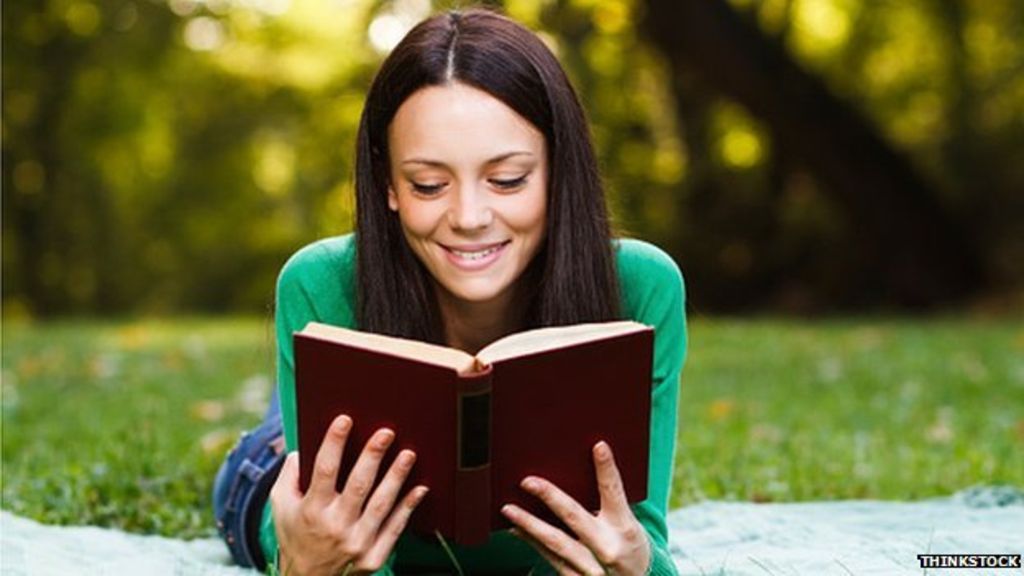 READING FOR PLEASURE unit 4
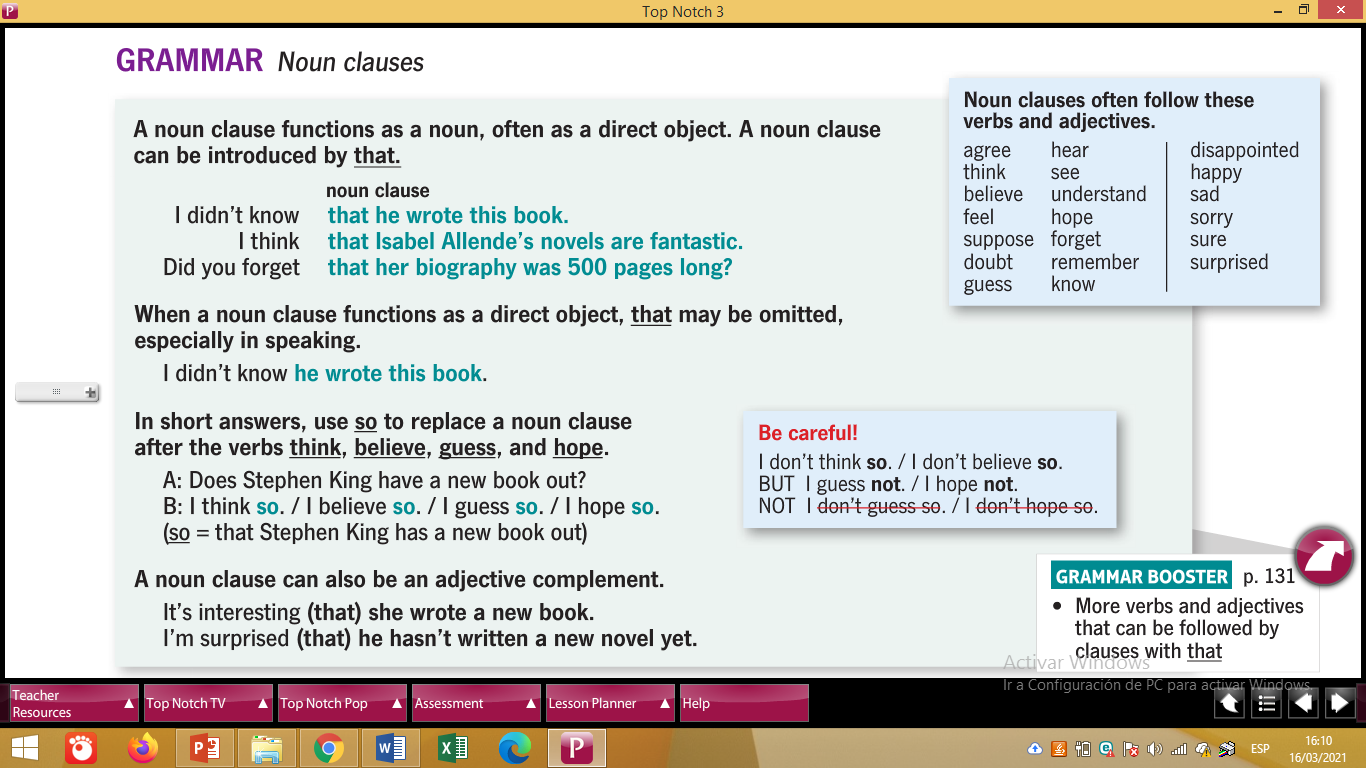 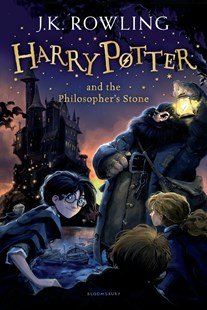 Joanne Kathleen Rowling
 I didn´t know that  J.K. Rowling   wrote “Harry Potter”.

                                                               subject          verb      object
                                                                      
                                                                            SENTENCE
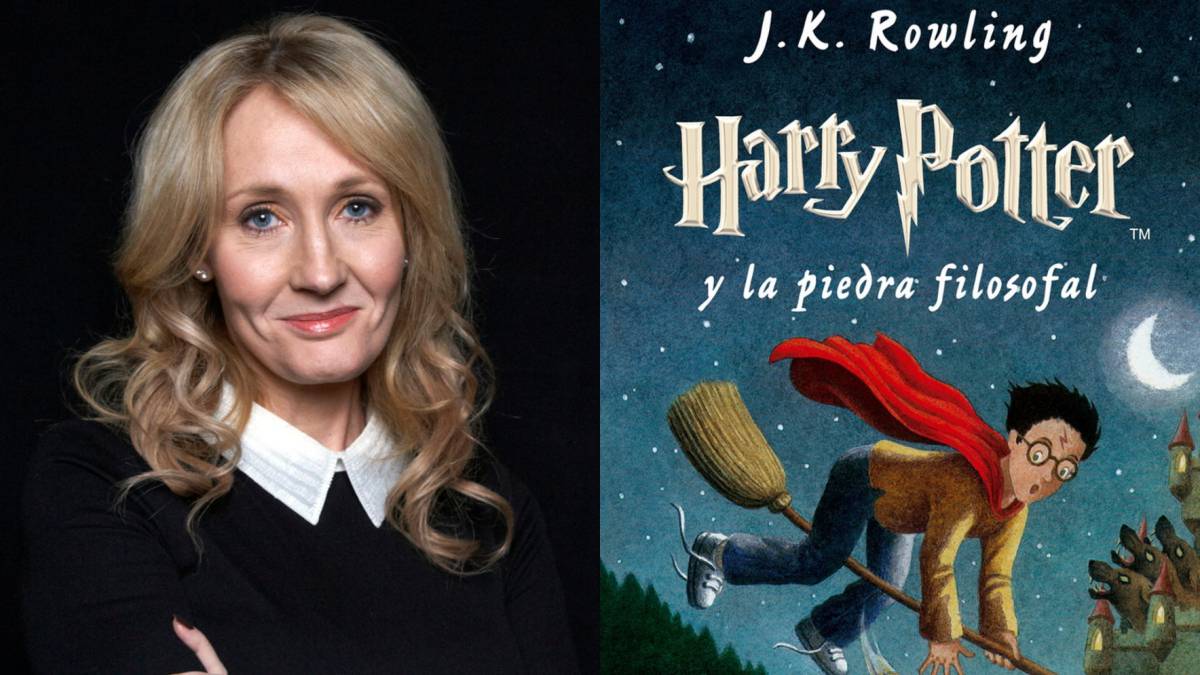 I think that “Harry Potter” books   are     fantastic.
                                                             subject                 verb      object
                                                                                             SENTENCE
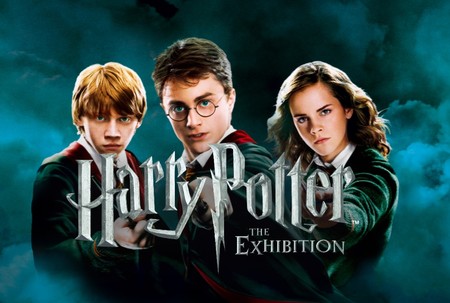 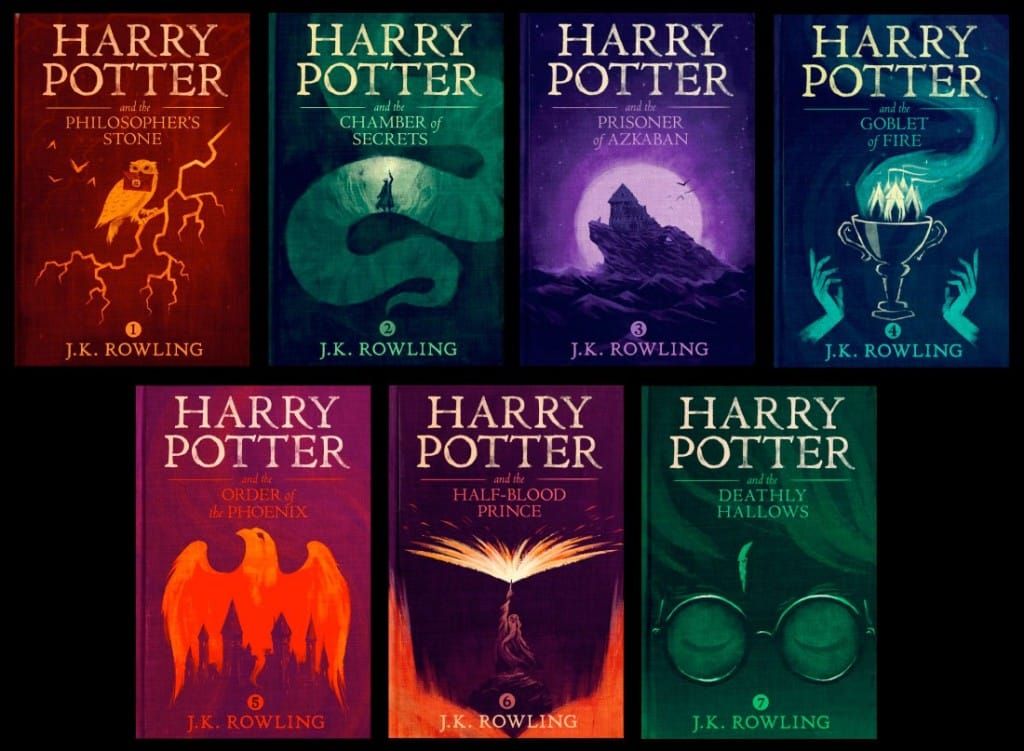 - I am surprised that there are seven books about Harry Potter.
                                       SENTENCE
                              adjective
VERBS                                BE(am/is/are/was/were) + ADJECTIVES
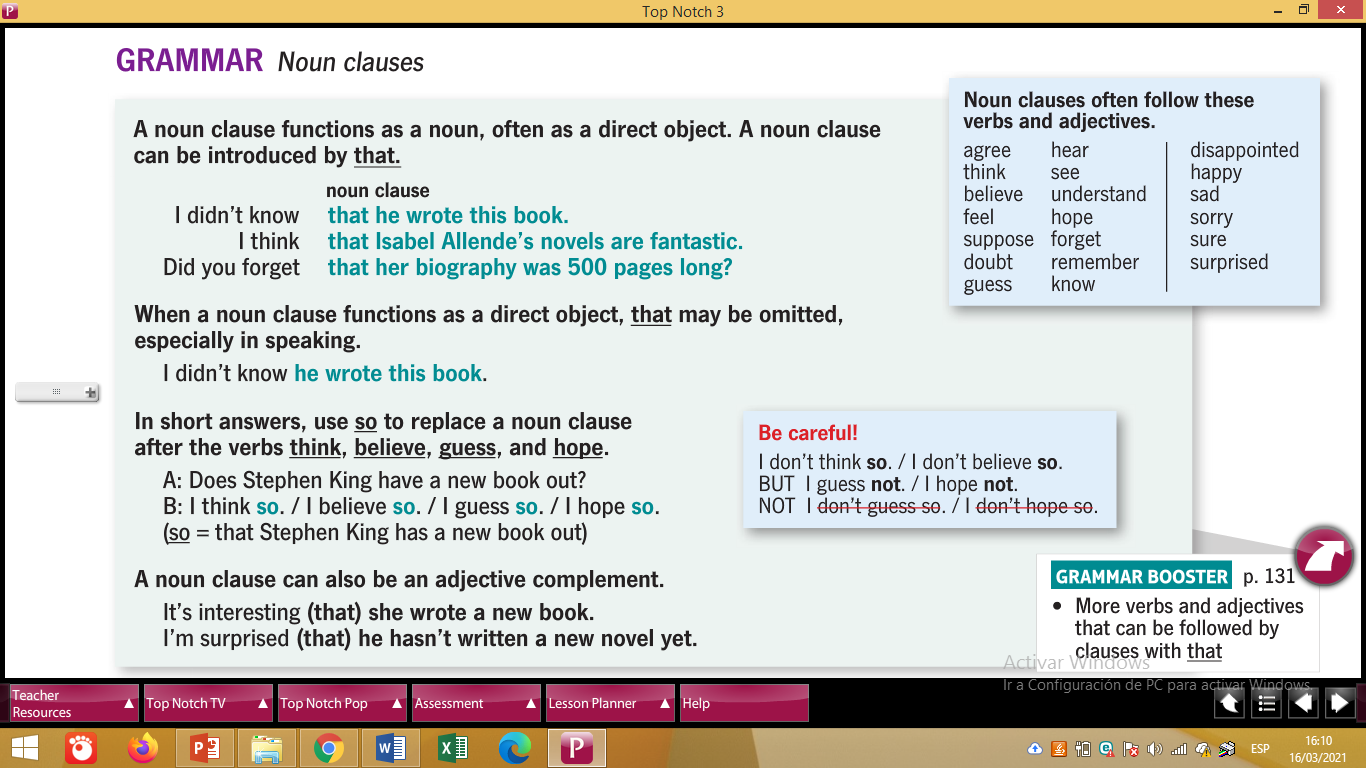 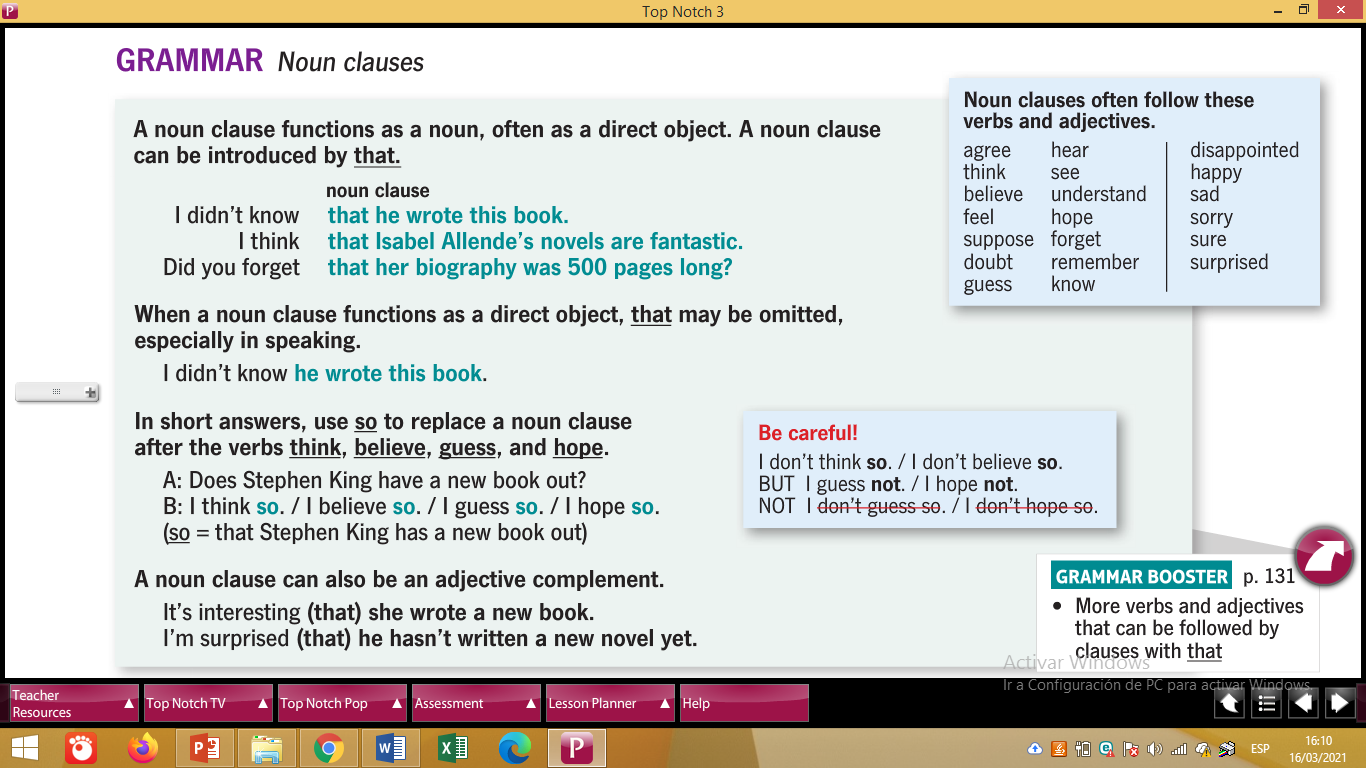 VERBS                                BE(am/is/are/was/were) + ADJECTIVES
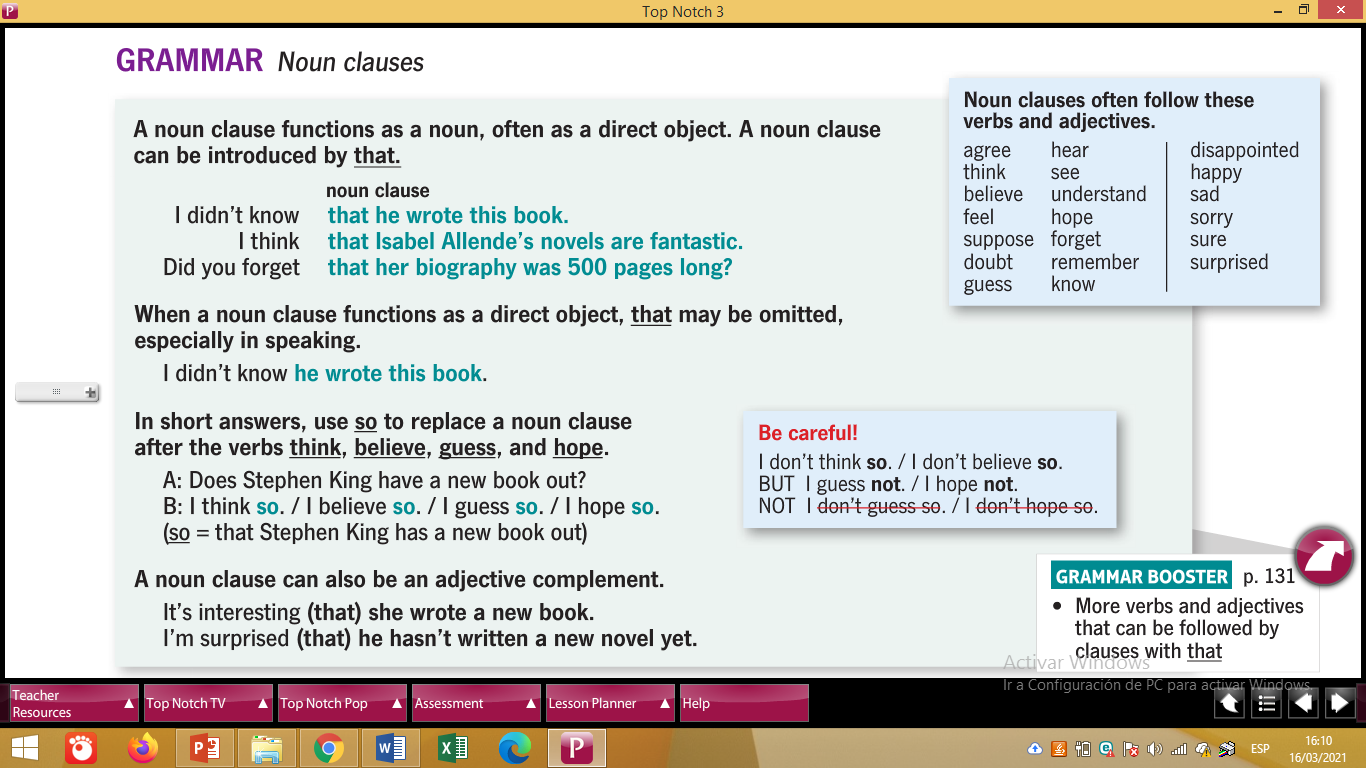 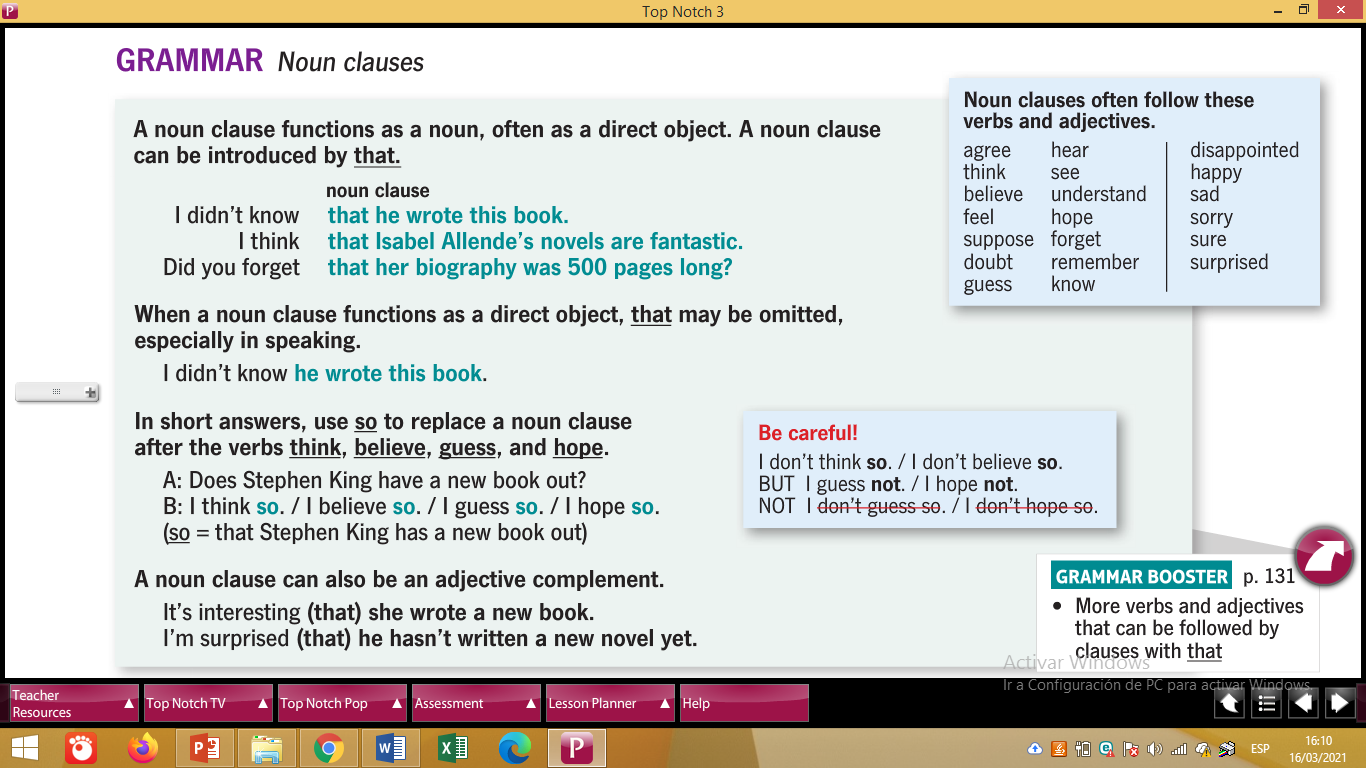 NOUN CLAUSES: EMBEDDED QUESTIONS
They are kind of Indirect Questions that are included in a sentence.

1. YES / NO QUESTIONS                   			IF 

2. INFORMATION QUESTIONS	                      WHERE, WHEN, WHY, HOW, WHO, WHOSE, etc.
NOUN CLAUSES: EMBEDDED QUESTIONS
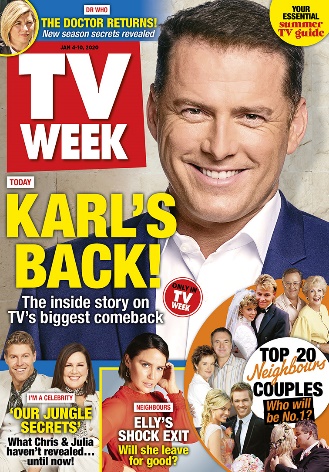 1. YES / NO QUESTIONS                   IF 



  Is that magazine interesting?	Tell me if that magazine  is    interesting.
                                                                                        
                                                                                         subject       verb     object
SMALL EXPRESSIONS TO START EMBEDDED QUESTIONS
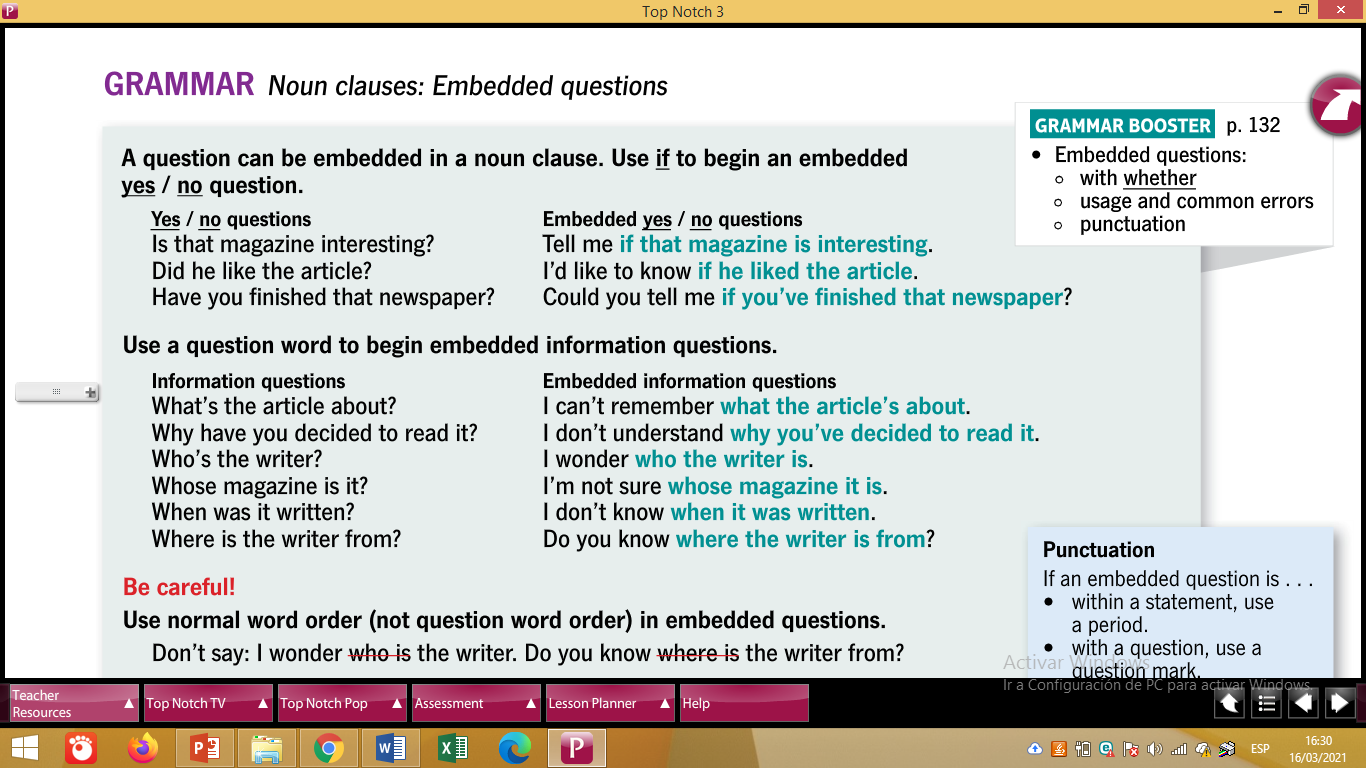 - Does Julia write poems?		I want to know if Julia writes poems.
                                                                                                    S         V          O

- Did Richard like the article?		I’d like to know if Richard liked the article.
                                                                                                       S           V          O

- Have you finished that book?      
                                                     Could you tell me if you have finished that book?
                                                                                            S               V                O
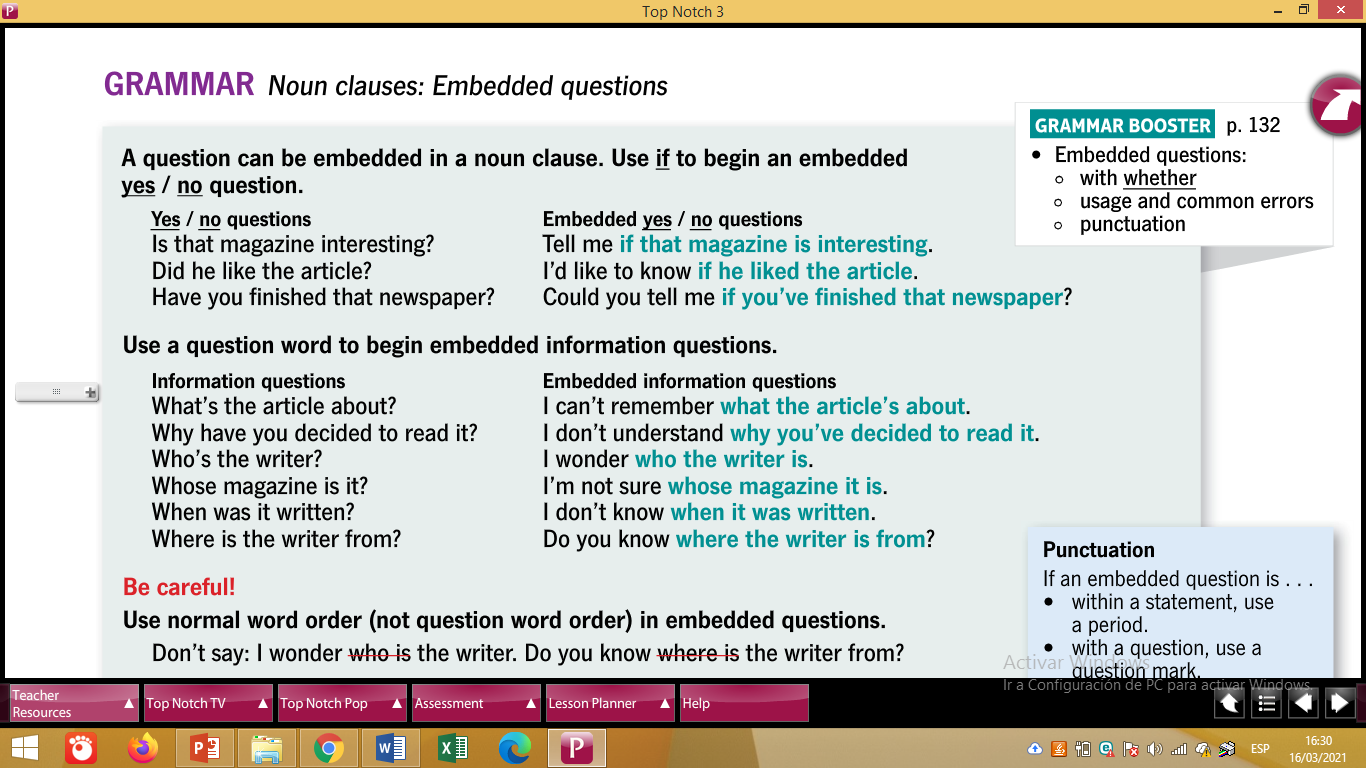 Examples to practice   IF
NOUN CLAUSES EMBEDDED QUESTIONS
2. INFORMATION QUESTIONS: WHERE, WHEN, WHY, HOW, WHO, WHOSE, etc.
- Where are you from? 
                                           I wonder where you are from.
                                                                           S    V     Obj.
- When do we have English class?
                                   I’m not sure when we have English class.
                                                                      S       V        Obj.
SMALL EXPRESSIONS TO START EMBEDDED QUESTIONS
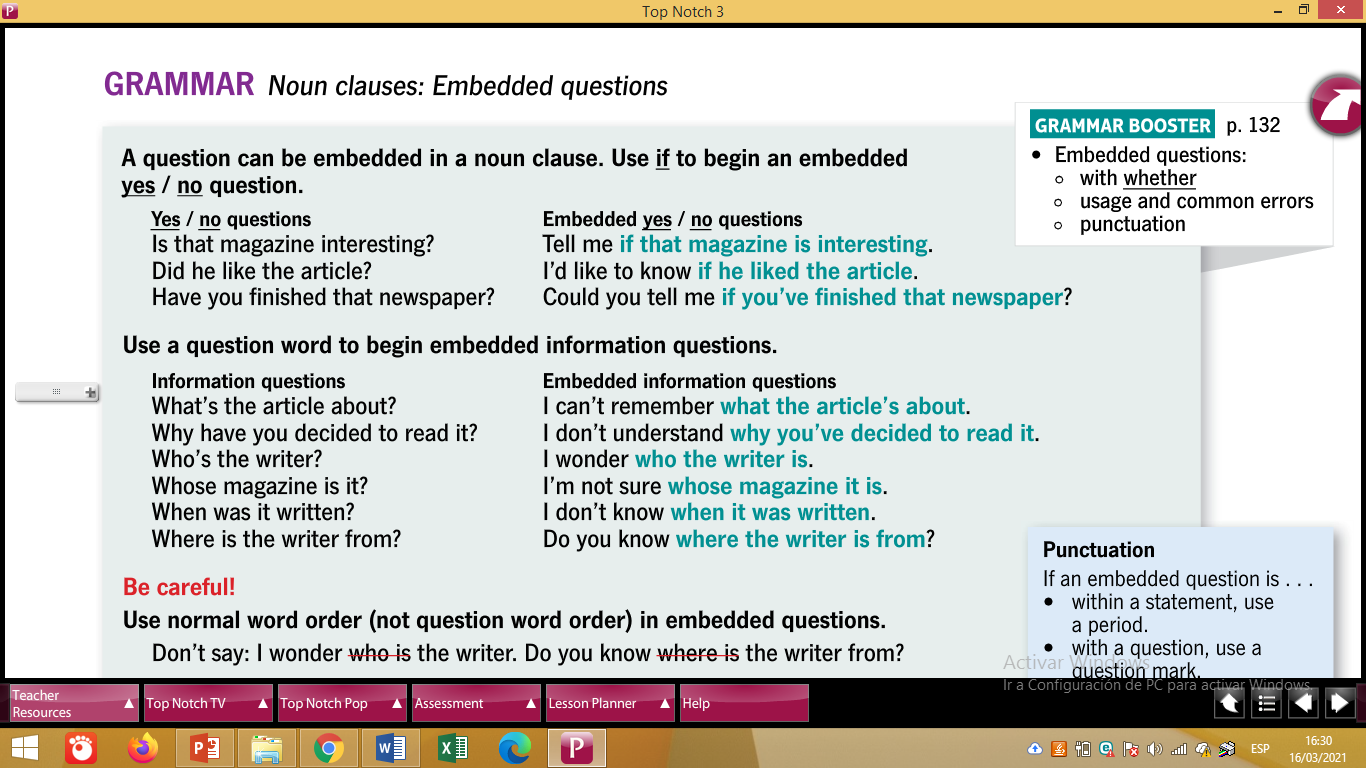 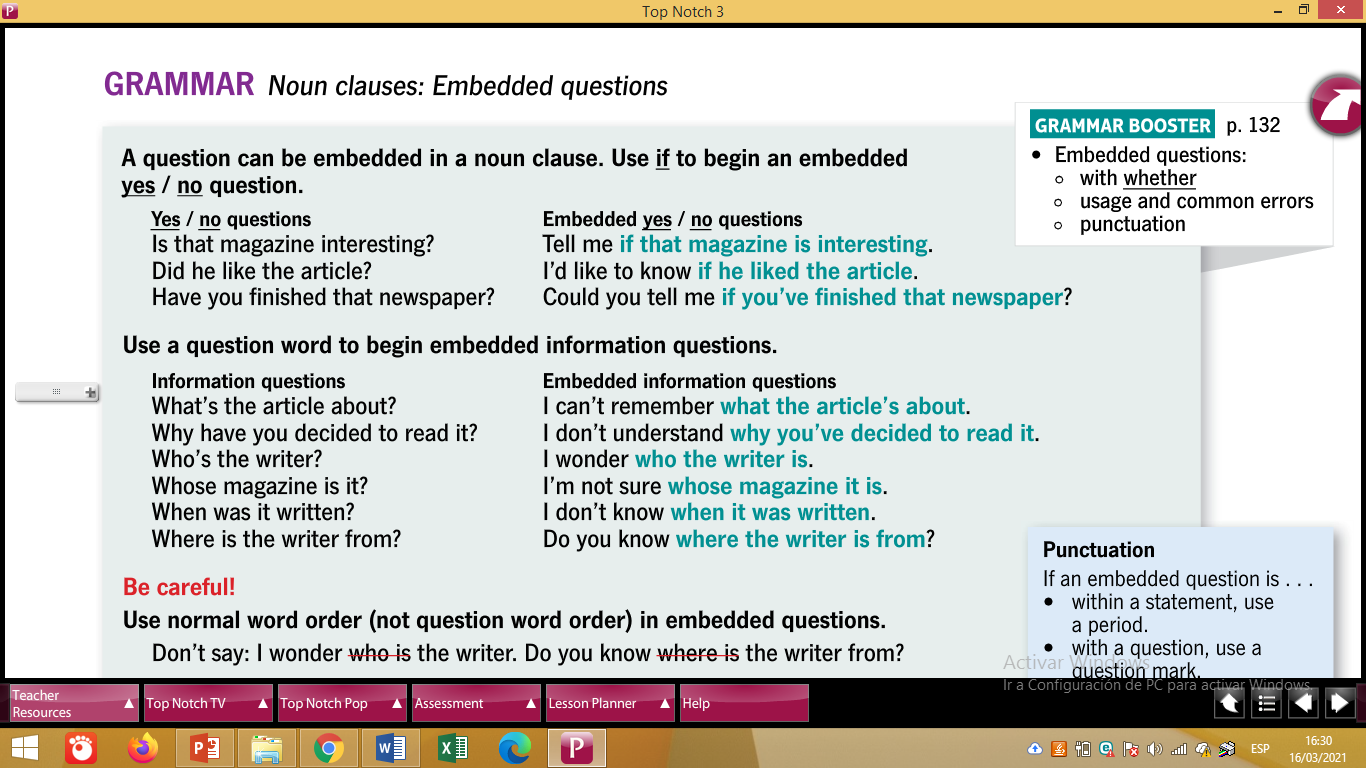 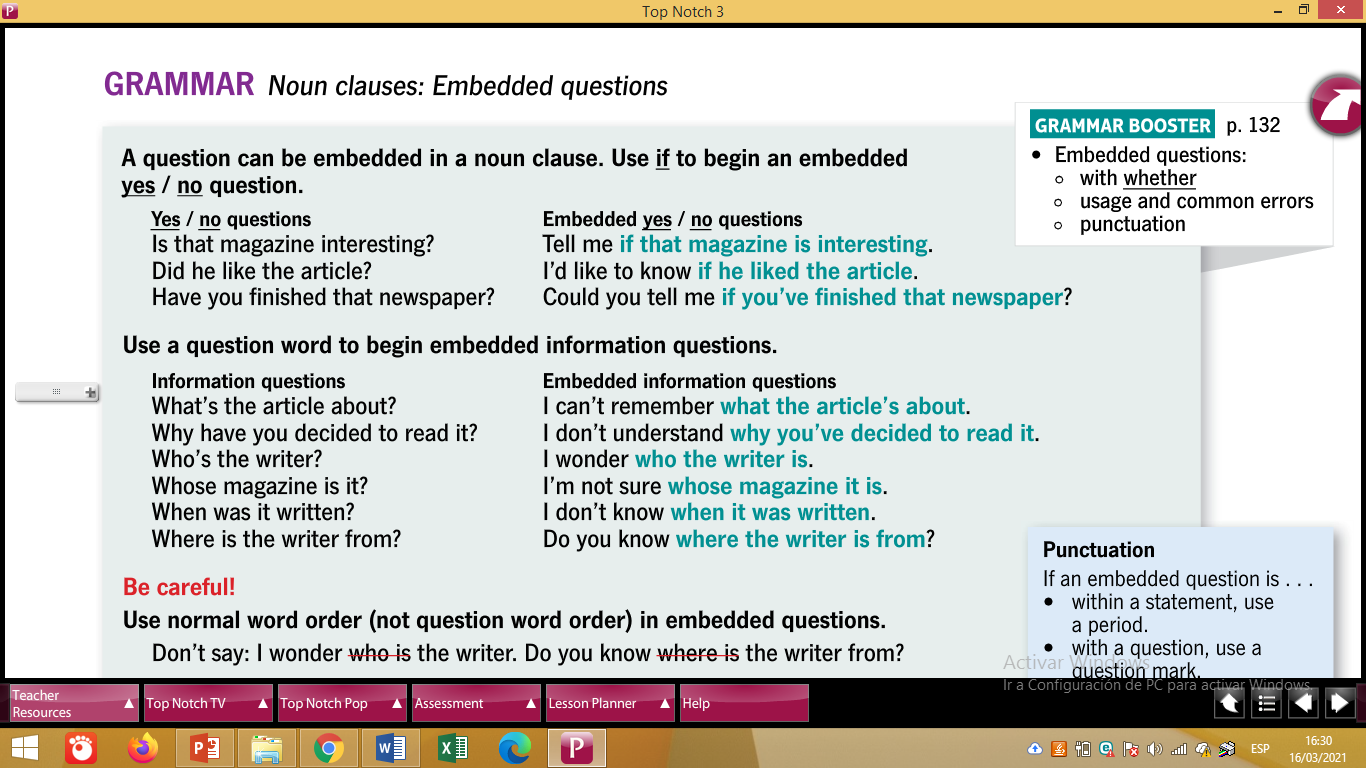 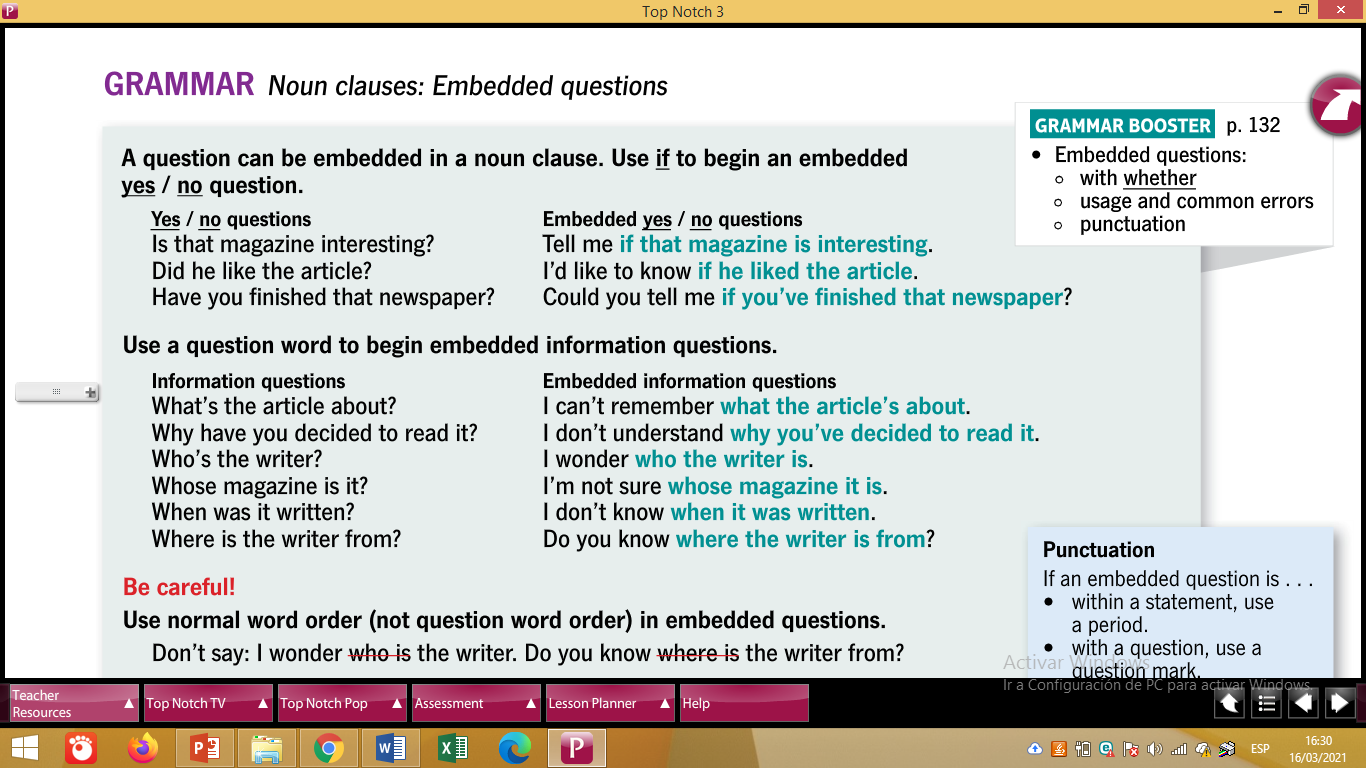 Examples to practice
EXTRA GRAMMAR POINT.
Short answers by using SO to replace a noun clause after the verbs:
     THINK, BELIEVE, GUESS, HOPE

  - Question: 		Did J.K. Rowling write a new book?
   
  - Affirmatives: 	I think so / I believe so / I guess so / I hope so 
  
 - Negatives:                  I don’t think so / I don´t believe so

		             I guess not / I hope not
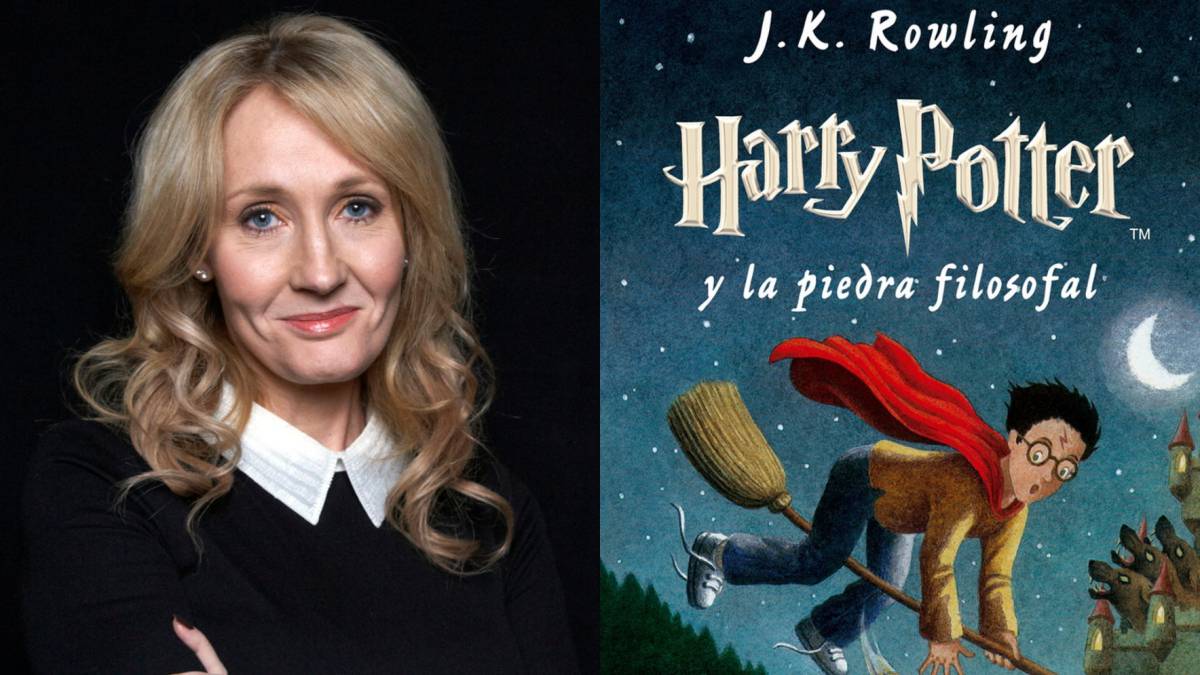 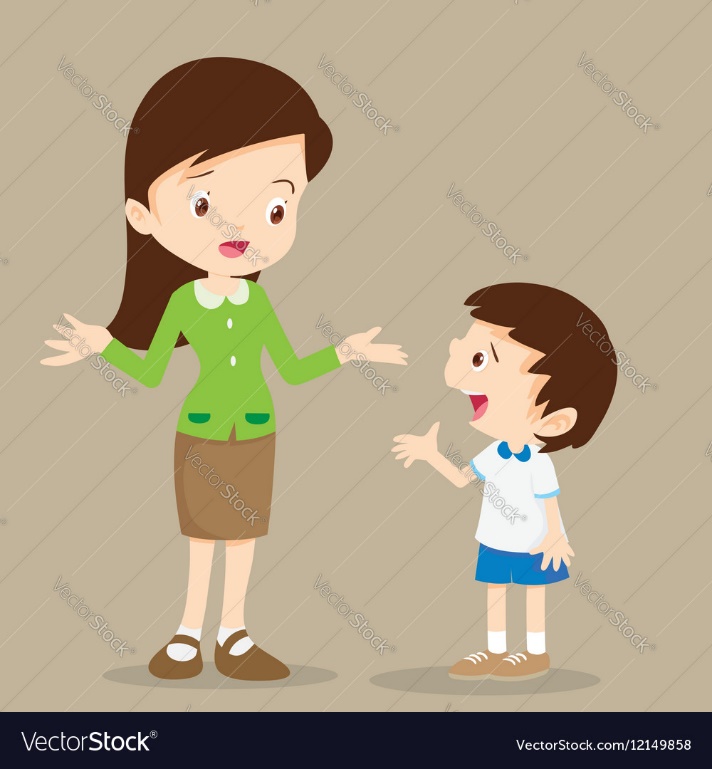 Extra emple with SO to replace a noun clause after the verbs:
     THINK, BELIEVE, GUESS, HOPE

  - Question: 	 Teacher, do you think I will approve this level?
   
  - Affirmatives: 	 I think so / I believe so / I guess so / I hope so 
  
 - Negatives:                  I don’t think so / I don´t believe so

		             I guess not / I hope not
Do you think that pandemic will finish? (THINK)
         I think so because the vaccine is important to finish the pandemic.
        
         I don’t think so because people are very irresponsible.
Will professors help students?  (BELIEVE)
Did Peter write poems in English? (GUESS)
Will Jonathan be in the party?  (HOPE)